TRƯỜNG TIỂU HỌC CỔ BI
LUYỆN TỪ VÀ CÂU
LỚP 5
Mở rộng vốn từ: Hòa bình
(Trang 47)
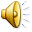 Thứ ba ngày 05 tháng 10 năm 2021
Luyện từ và câu
Mở rộng vốn từ: Hòa bình
TÌM HIỂU NGHĨA CỦA TỪ
Thứ Ba ngày 05 tháng 10 năm 2021
Luyện từ và câu
Mở rộng vốn từ: Hòa bình
TÌM HIỂU NGHĨA CỦA TỪ
1. Dòng nào dưới đây nêu đúng nghĩa của từ hòa bình ?
    a) Trạng thái bình thản.
    b) Trạng thái không có chiến tranh.
    c) Trạng thái hiền hòa, yên ả.
Thứ ba ngày 05 tháng 10 năm 2021
Luyện từ và câu
Mở rộng vốn từ: Hòa bình
TÌM HIỂU NGHĨA CỦA TỪ
- Trạng thái bình thản: bình thản là không biểu lộ cảm xúc, chỉ trạng thái  tinh thần của con người, ...
- Trạng thái hiền hòa, yên ả: yên ả  là trạng thái của cảnh vật; hiền hòa là trạng thái của cảnh vật hay tính nết con người.
Thứ ba ngày 05 tháng 10 năm 2021
Luyện từ và câu
Mở rộng vốn từ: Hòa bình
TÌM HIỂU NGHĨA CỦA TỪ
1. Dòng nào dưới đây nêu đúng nghĩa của từ hòa bình ?
    a) Trạng thái bình thản.
    b) Trạng thái không có chiến tranh.
    c) Trạng thái hiền hòa, yên ả.
Thứ ba ngày 05 tháng 10 năm 2021
Luyện từ và câu
Mở rộng vốn từ: Hòa bình
MỞ RỘNG VỐN TỪ
Thứ ba ngày 05 tháng 10 năm 2021
Luyện từ và câu
Mở rộng vốn từ: Hòa bình
MỞ RỘNG VỐN TỪ
2. Những từ nào dưới đây đồng nghĩa với từ hòa bình ?
    - Bình yên                              - Bình thản
    - Lặng yên                              - Thái bình
    - Hiền hòa                               - Thanh thản
    - Thanh bình                           - Yên tĩnh
Thứ ba ngày 05 tháng 10 năm 2021
Luyện từ và câu
Mở rộng vốn từ: Hòa bình
MỞ RỘNG VỐN TỪ
2. Những từ nào dưới đây đồng nghĩa với từ hòa bình ?
    - Bình yên                              - Bình thản
    - Lặng yên                              - Thái bình
    - Hiền hòa                               - Thanh thản
    - Thanh bình                           - Yên tĩnh
Thứ ba ngày 05 tháng 10 năm 2021
Luyện từ và câu
Mở rộng vốn từ: Hòa bình
VẬN DỤNG VỐN TỪ
Thứ Ba ngày 05 tháng 10 năm 2021
Luyện từ và câu
Mở rộng vốn từ: Hòa bình
VẬN DỤNG VỐN TỪ
3. Em hãy viết một đoạn văn từ 5 đến 7 câu miêu tả cảnh thanh bình của một miền quê hoặc thành phố mà em biết.
Thứ Ba ngày 05 tháng 10 năm 2021
Luyện từ và câu
Mở rộng vốn từ: Hòa bình
VẬN DỤNG VỐN TỪ
* Mỗi buổi sáng, trên thảm cỏ mịn như nhung, các cụ già tập thể dục dưỡng sinh, thanh niên vận động thân thể bằng những bài tập điền kinh hay các môn thể thao, các bạn thiếu niên tụ tập đá bóng, nhảy dây, … Không gian khoáng đạt khiến cảnh vật thêm tươi mát. Nhịp sống của thành phố luôn sôi động mà vô cùng nên thơ vào mỗi buổi sớm mai …
Thứ Ba ngày 05 tháng 10 năm 2021
Luyện từ và câu
Mở rộng vốn từ: Hòa bình
VẬN DỤNG VỐN TỪ
3. Em hãy viết một đoạn văn từ 5 đến 7 câu miêu tả cảnh thanh bình của một miền quê hoặc thành phố mà em biết.
Các bạn HS làm bài vào vở.
Thứ Ba ngày 05 tháng 10 năm 2021
Luyện từ và câu
Mở rộng vốn từ: Hòa bình
VẬN DỤNG VỐN TỪ
3. Em hãy viết một đoạn văn từ 5 đến 7 câu miêu tả cảnh thanh bình của một miền quê hoặc thành phố mà em biết.
Một vài HS trình bày bài làm của mình.
Thứ Ba ngày 05 tháng 10 năm 2021
Luyện từ và câu
Mở rộng vốn từ: Hòa bình
Củng cố, dặn dò
TIẾT HỌC KẾT THÚC
Chào tạm biệt cả lớp!
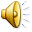